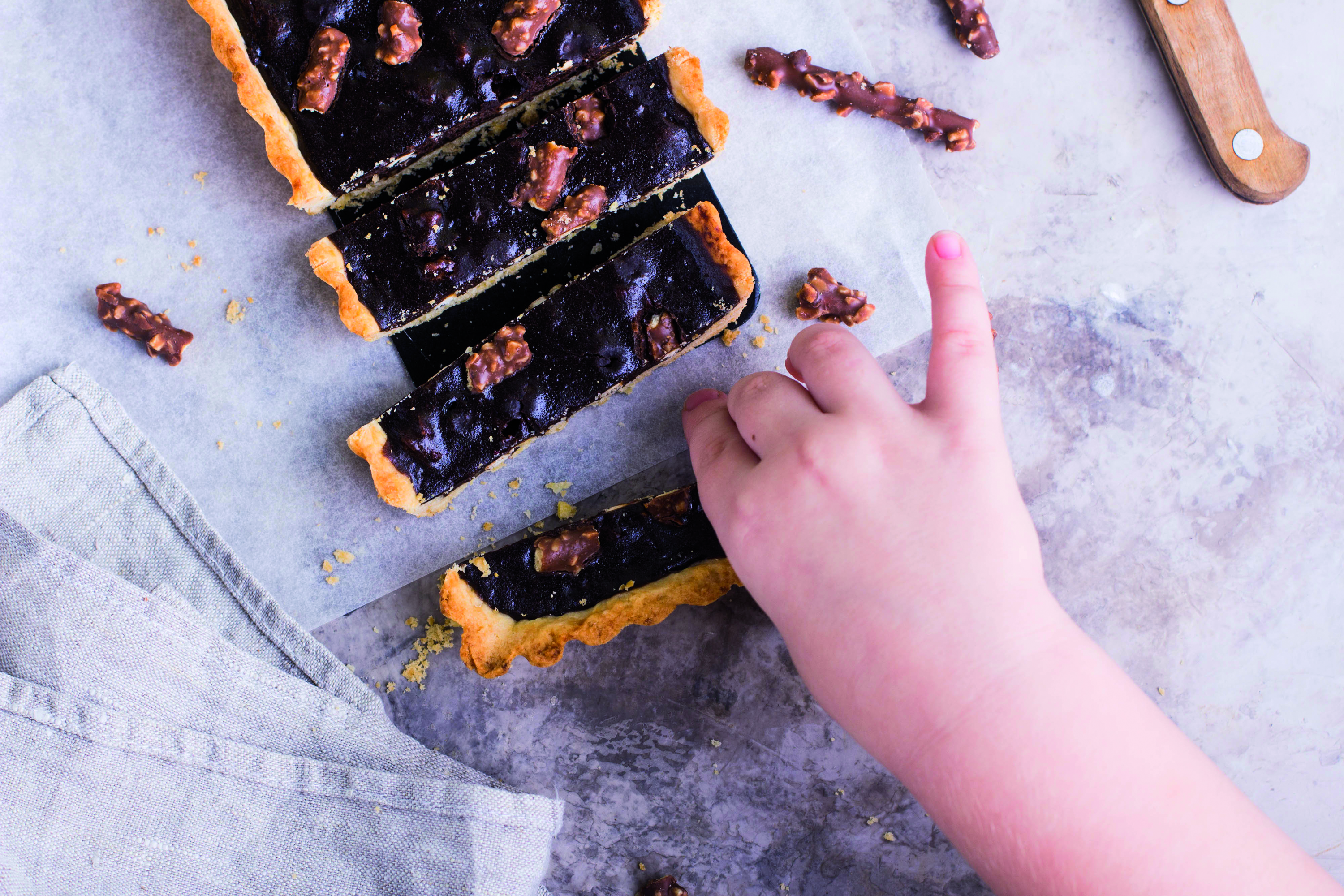 Bab 1    Pecahan
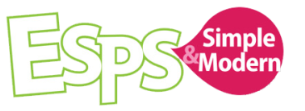 Tujuan Pembelajaran:
Menjelaskan, melakukan, dan menyelesaikan masalah penjumlahan dan pengurangan dua pecahan dengan penyebut berbeda.
Menjelaskan, melakukan, dan menyelesaikan masalah perkalian dan pembagian pecahan dan desimal.
A.   Penjumlahan Pecahan
1.   Penjumlahan Pecahan Biasa dan Pecahan Campuran
Pecahan biasa adalah pecahan yang berbentuk      , 

dengan a dan b bilangan bulat dan b tidak sama dengan 0.
pembilang
penyebut
Untuk menjumlahkan pecahan biasa, perhatikan diagram berikut!
Pecahan dengan penyebut sama
Pecahan dengan penyebut berbeda
Jumlahkan pembilang pecahan. Penyebut tetap.
Ubah penyebut setiap pecahan menjadi KPK dari penyebut-penyebutnya, Lalu, sesuaikan pembilangnya.
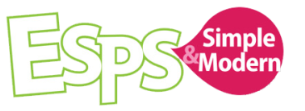 Contoh:
Berpenyebut sama
Penyelesaian:
Jumlahkan Pembilang
penyebut sama
Contoh:
Berpenyebut beda
Penyelesaian:
penyebut beda
(samakan penyebut)
KPK dari 3 dan 2
SOAL LATIHAN PENJUMLAHAN PECAHAN
A. Pecahan Berpenyebut sama
A. Pecahan Berpenyebut berbeda.
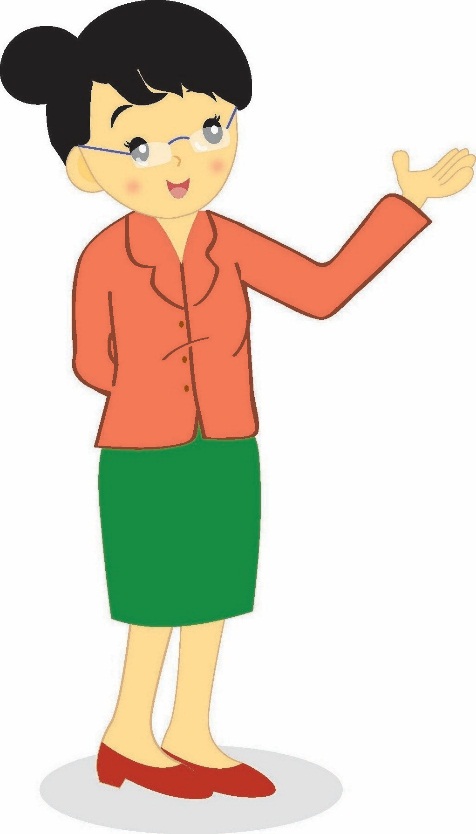 SELAMAT BELAJAR DAN TETAP SEMANGAT